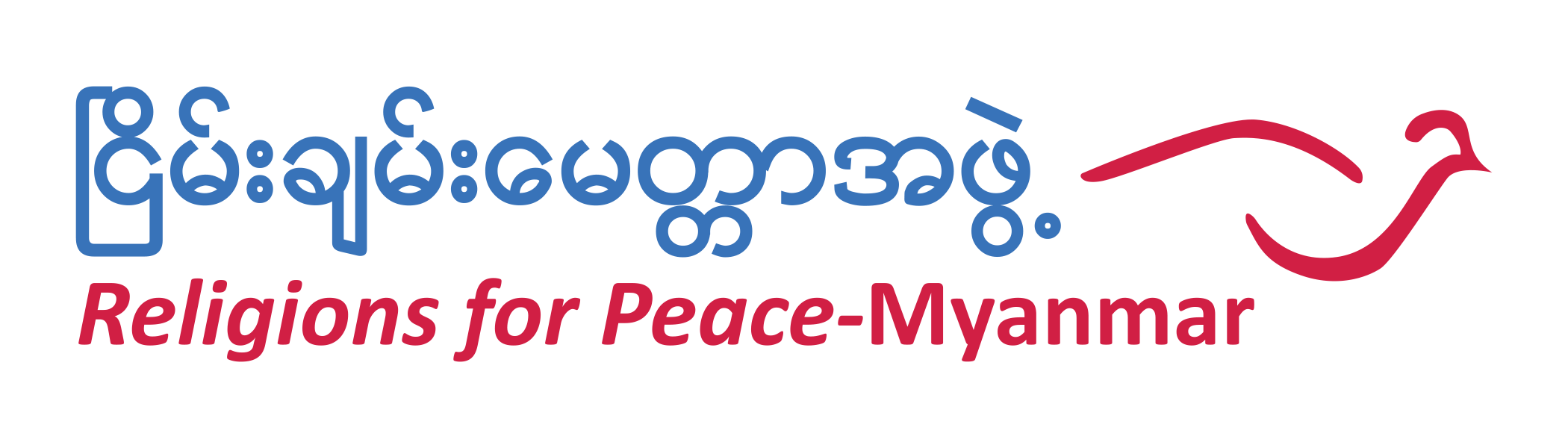 Mission and Vision
Mission
Communities with diverse religious beliefs live in peace and harmony in Myanmar.

Vision
Advance inter-communal harmony and social cohesion through interreligious cooperation.
Basic Principle
Respect religious differences
 Act on deeply held and widely shared values
 Preserve the identity of each religious community
 Honor the different ways religious communities are organized
 Link local, regional and national religious and multi-religious structures
About us
In June 2012, religious communities in Myanmar came together to form Religions for Peace - Myanmar (RfP-M) as the country first full-fledged representative and action-oriented interreligious body for reconciliation, peace and development. RfP-M brings together all of the four major religions of Myanmar; Buddhism, Christianity, Islam and Hinduism and was officially inaugurated in September 2012.RfP-Myanmar is one of Religions for Peace’s 90 National Affiliates. RfP-M consists of Myanmar historic religious traditions and organizations including the Sitagu International Buddhist Academy; the Ratana Metta Organization (Buddhist); the Myanmar Council of Churches (MCC); the Catholic Church; the Sanatan Hindu Organization in Myanmar; and the Islamic Centre of Myanmar. RfP-M works at the national, regional and local levels and capitalizes on each organization ability to mobilize its existing infrastructure of thousands of local congregations. It offers a platform for religious leaders on joint advocacy, coordinated program response and training, mobilization of local communities around issues of public concern and for channeling resources through local congregations and other faith groups.
Wofn gathering
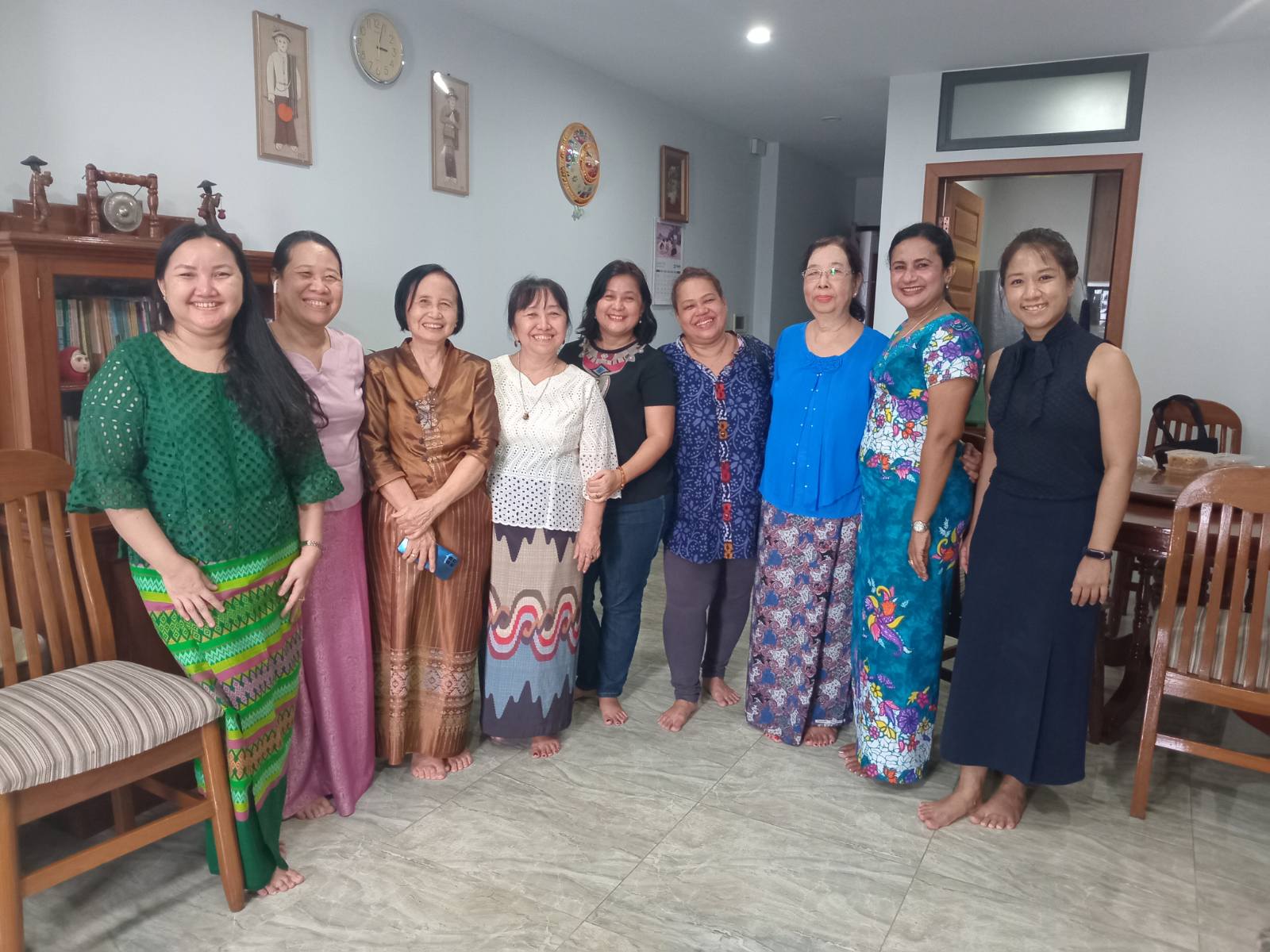 Conflict Transformation Workshop 25.9.2024
16 Day Activism25.11.2024
8.3.2025 IWD day, Hmawbi,           Catholic Sister House
Earthquake(Mandalay)
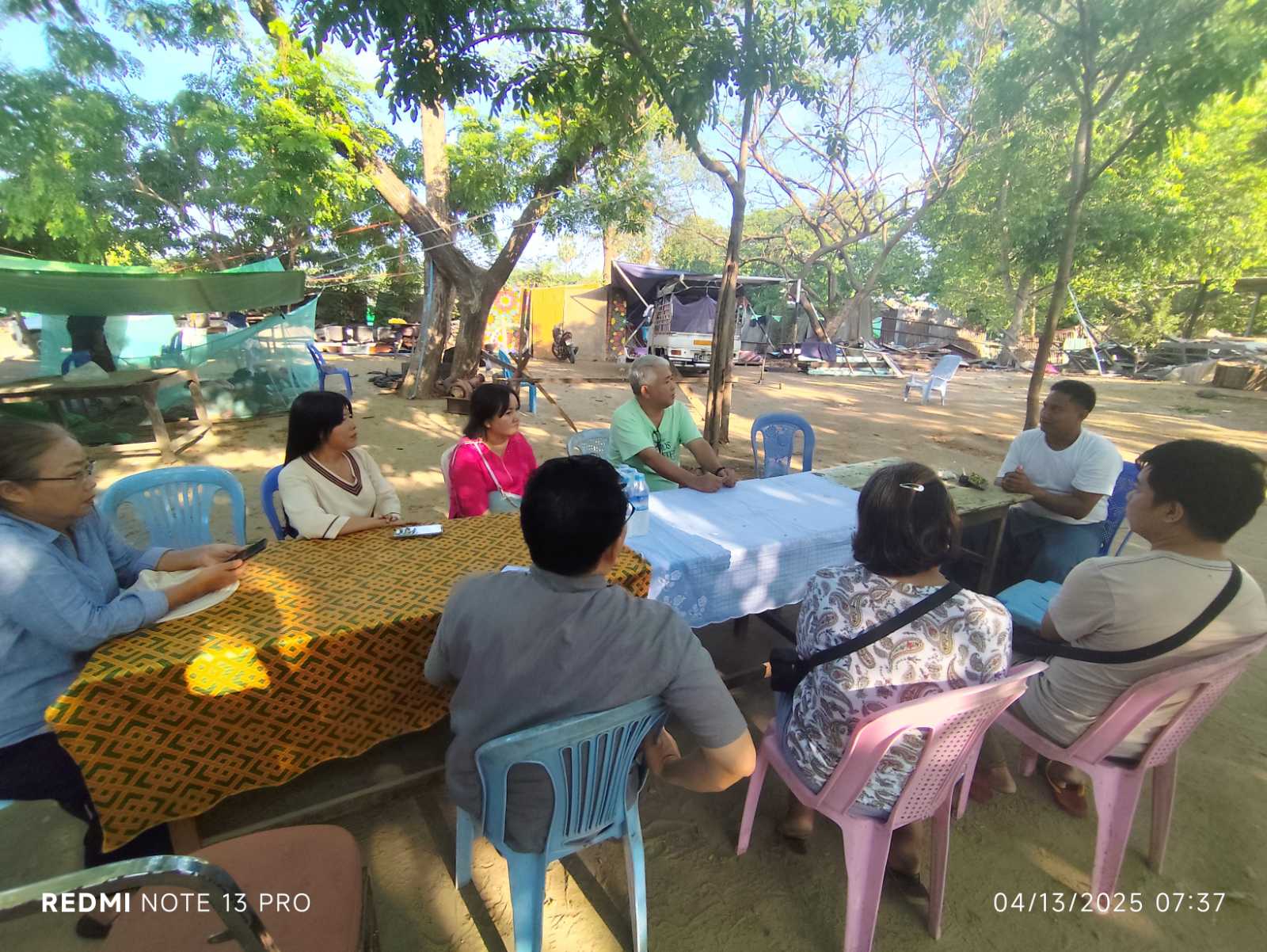 Earthquake Response donation
Earthquake Response visit
Earthquake response
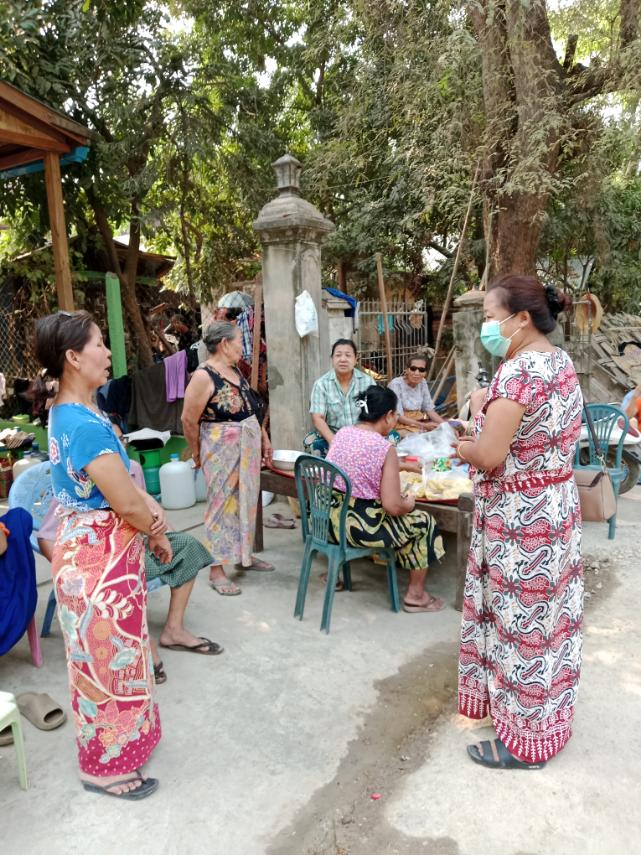 Rapid Need Assessment  in Sagaing
Rapid Need Assessment  in Sagaing
Earthquake response
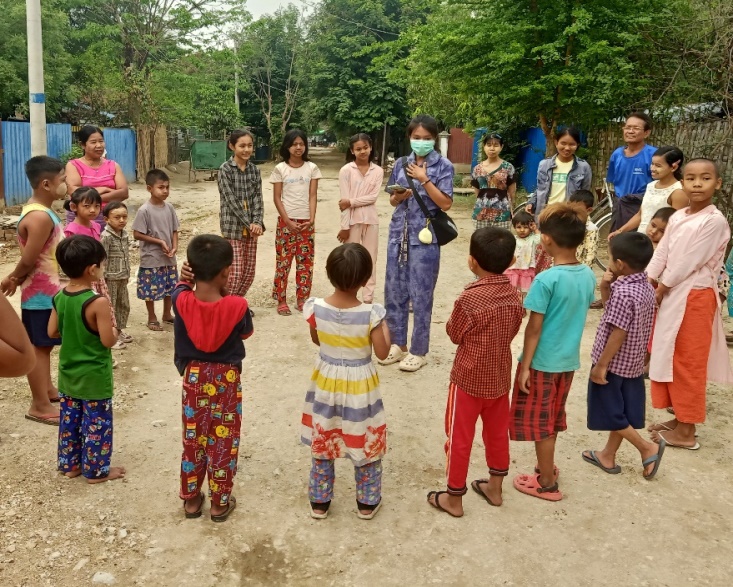 PSS activity with Children  in Sagaing
PSS activity with Children  in Sagaing
UNICEF Project Period                          November 2024 to July 2025
Project Name: Support Holistic Child Protection and Mitigate the risks of children in conflict areas through Faith Network and Community-based Child Protection Mechanism
Project Areas
Kayah State –  Demoso (East), Demoso(West), Hpruso,   

Southern Shan State –Taunggyi, Nyaung Shwe, Aye Tharyar, Pekon

Sagaing region –  Shwe Bo, Mon Ywar  

Magway region – Hsin Phyu Kyun, Sa Lin.
Project Activities
Advocacy Meeting
Child Protection Group Monthly Meeting
Child Protection Awareness Raising
Psychosocial Support Sessions
Child Protection Case Management
1.advocacy Meeting
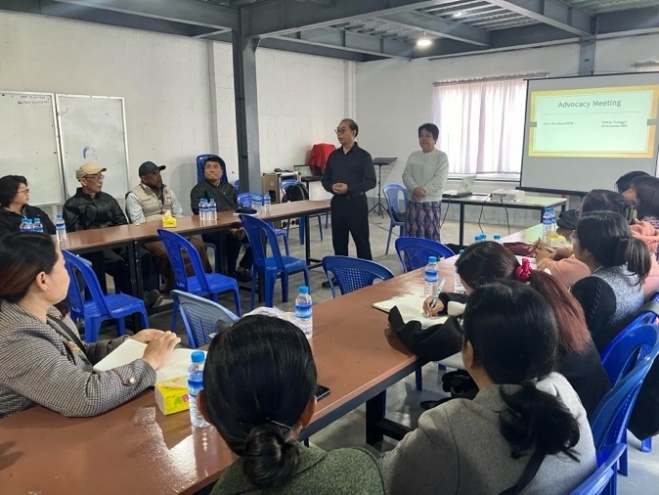 Advocacy Meeting with Faith leaders, UNICEF Field Officrs  and IDPs at the YMCA hall, Taunggyi, Southern Shan State.
Kyaukdaing Ywarthit Monastery
2.Cpg meeting
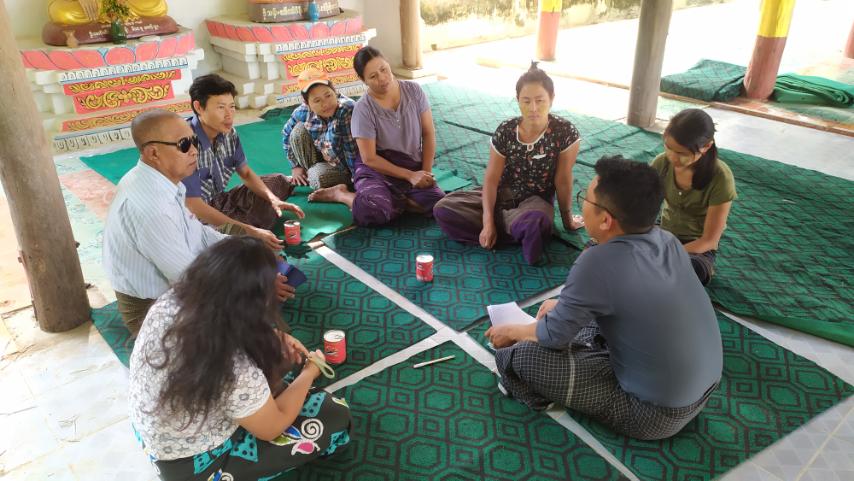 CPG monthly meeting conducting in a target village of Magway region
CPG monthly meeting conducting in an IDP camp of Hpruso township, Kayah state
3.Child Protection Awareness Raising
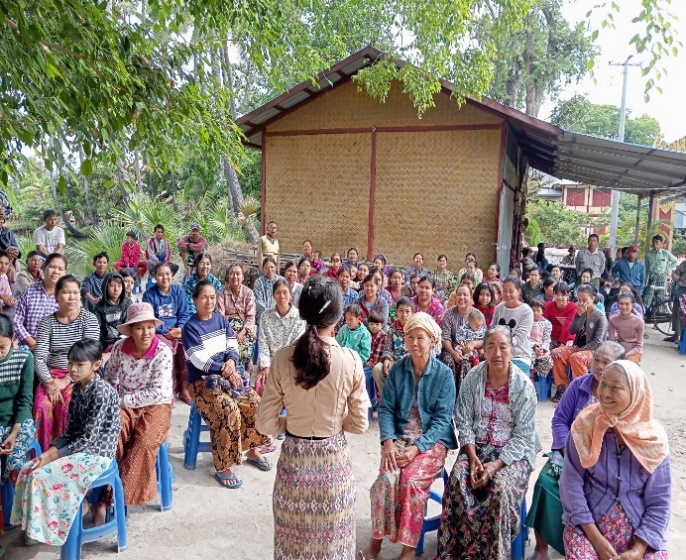 CPCR awareness raising session for Parents or caregiver being conducted
CPCR awareness raising session for children being conducted in a camp of Demoso West, Kayah state
4. Psychosocial Support Sessions
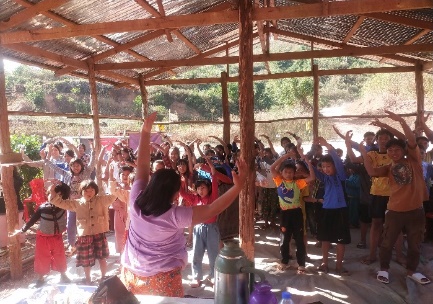 PSS activity for parents and caregivers
PSS activity for Children
5.Child Protection Case Management
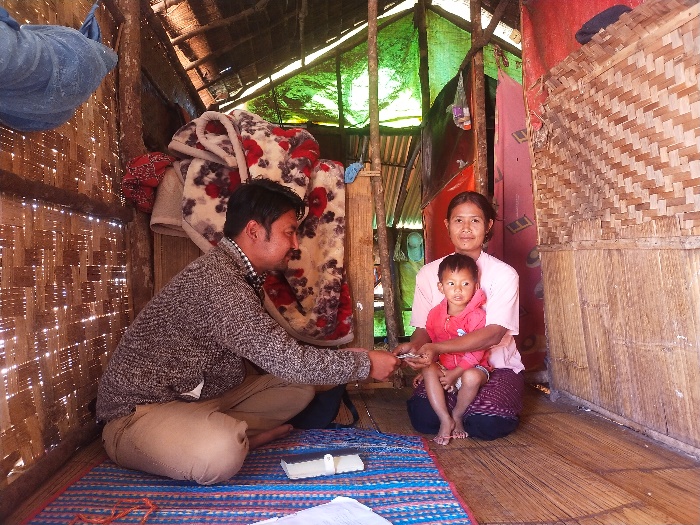 Providing victim support assistance to Child Protection  case
AchievementChild Protection Group Forming
AchievementChild Protection Awareness and PSS
Achievement Case Management Support
Challenges
Daily maneuvering of fighter jets, airstrikes, artillery shelling and displacement increased.
Fighting increased due to open season without rain, resulted in the increase of IDPs from Moe Bye, SSS side moving into Kayah state side.
Transportation and communication have become more difficult
As displacement period prolonged, needs of IDPs increased in terms of Education, health and livelihood.
Food shortage,  lack of job opportunity, increase of commodity prices
Activities are hampered by resume fighting in open season
Challenges
Local Administration instructed the IDP camp committee to return to their original places by the end of February.
Even though the IDPs want to return, they have no more home or , it is not safe to return
Difficulty in IDP camps has increased due to fund collection, population data collection and seizure of people to serve in MAF as set by conscription law.
 Check point gates increased and communication cut off time extended.
Staff with documents become stressful when passed by the check points
Challenges
Unusual check points were found frequently on the way to projected villages.
Staff are at risk as the check points used to open up materials and documents, .
For some villages the staff is concern for gathering of people to conduct activities.
It is riskier for the male staff and male volunteer to travel into the field.
Difficult to buy the items required for project implementation 
Frequent fighting in the  projected area is a challenge to travel
conclusion
Although Nyein Chan Metta (RfP-M) have difficulty and challenges, we try our best to reach more and more to the community. Please support and pray for us.